W
E
M
E
L
C
O
INTRODUCTION
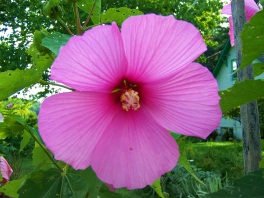 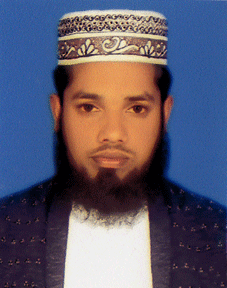 MD. SHAH ALOM
ASSISTANT TEACHER ICT
JURANPUR KARIMUNNESA HIGH SCHOOL
DAUDKANDI , COMILLA
Look at the pictures and discuss
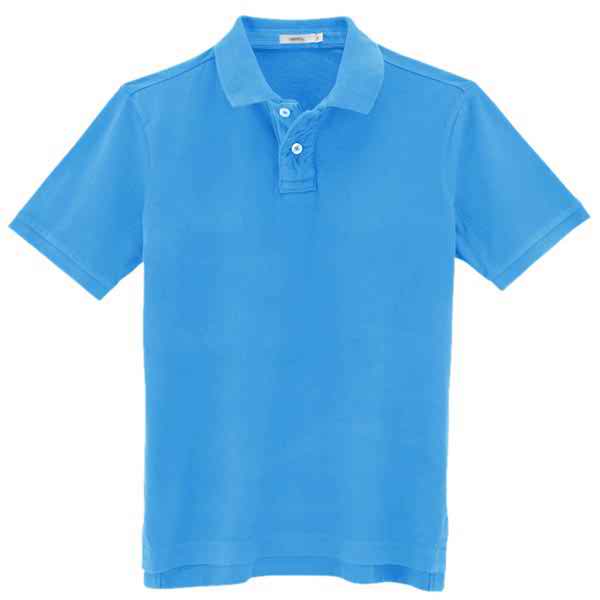 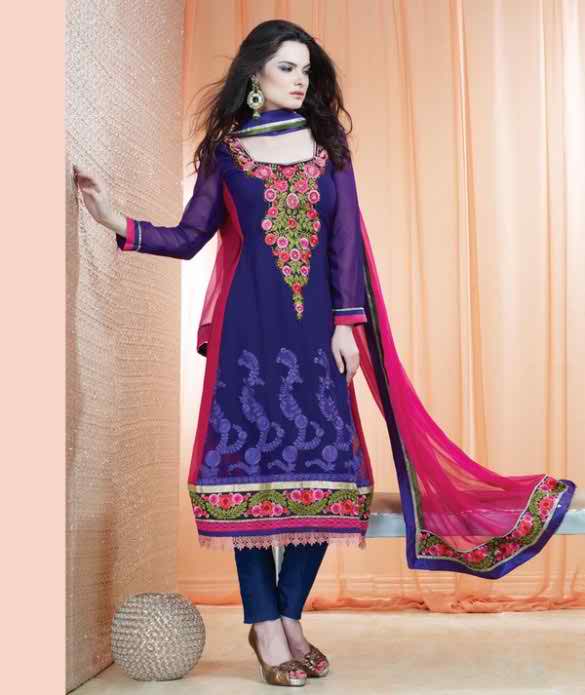 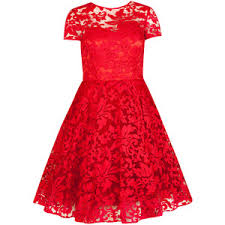 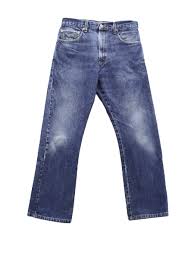 Learning out comesAfter completing the lesson students will be able to-1. Read and understand conversations.2. Use the words- trouser, jacket, saree, pant, cap, polo shirt, frock, jeans, T-shirt, salwar.3.Ask and answer questions on dressing.
Teaching -Learning Activities 1Pair work: - Practicing conversation between      two students from text book.
Teaching-Learning Activities 2

Look at the pictures Practice asking & answering their name, brand, size & price.
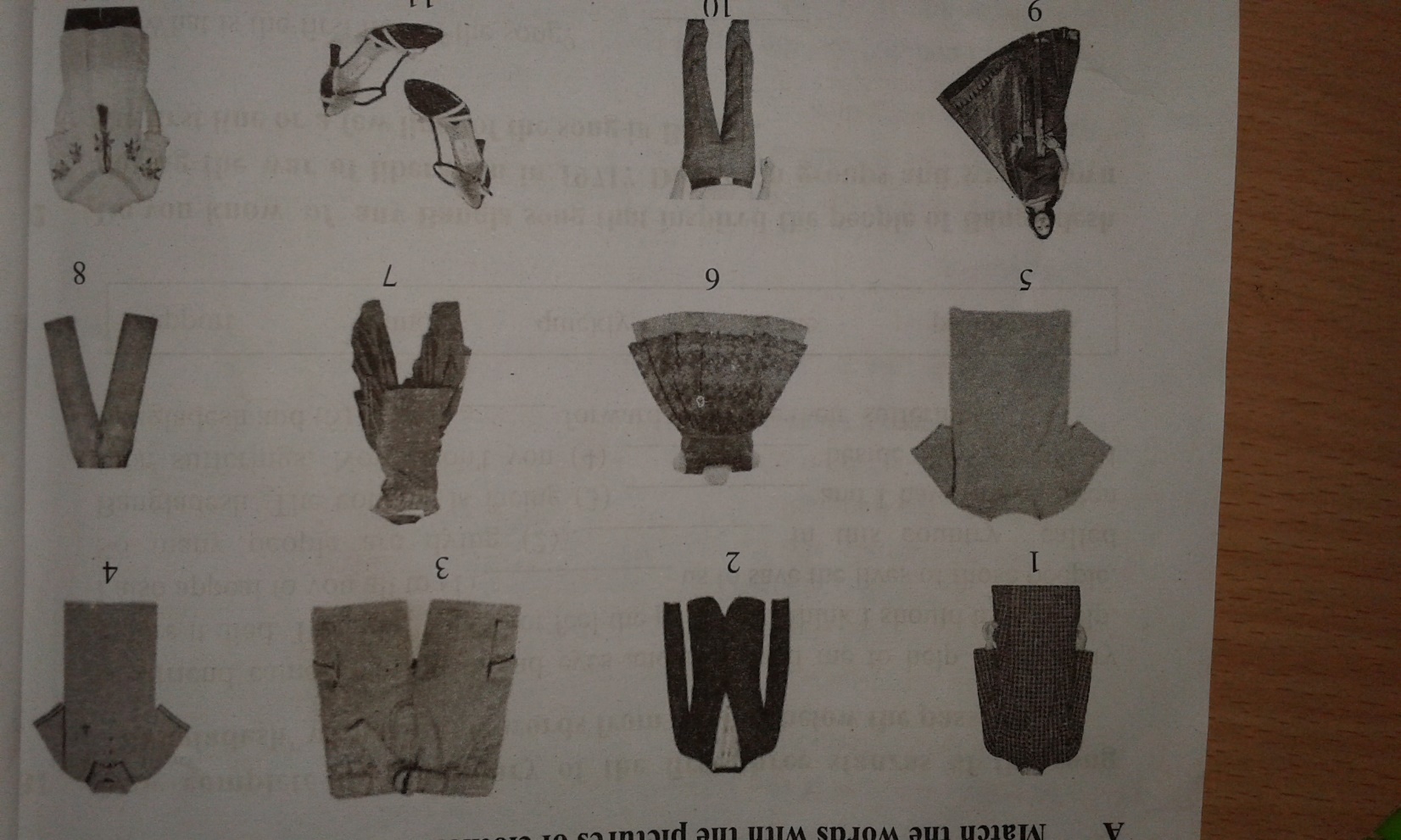 Dialogue slideTanvir: Have you ever been to a clothe shop?Tomal: Yes. I have recently been to a clothe shop to buy a shirt for me .Tanvir: very nice . Did you go by yourself?Tomal: Oh, no. I went with my mother. She took me to choose my clothes.Tanvir: what did you see there?Tomal: There I saw clothes of different colors and sizes. It was really amazing             to see. So many dresses there.Tanvir: what is your favorite color?Tomal: My favorite color is maroon.Tanvir: Thank you for your discussion.Myself: Thank you too.
Single workcomplete the sentences-1. Excuse me , where are the--------? (polo shirts/ trousers/ socks/shoes)2. Do you have the kinds without---? (buttons/lace/hooks)3. Do you have these in a different---? (colour/size/design)4. How much is /are --------? (this/these/the shirt/the trousers)
Answer slide1. a. excuse me, where are the shoes ?b. excuse me where are the polo shirts ?c. excuse me where are the trousers ?d. excuse me where are the socks ?2. a. do you have the kinds without lace ?B. do you have the kinds without buttons ?C. do you have the kinds without hooks ?3. a. do you have these in a different size ?B. do you have these in a different colour ?C. do you have these in a different design ?4. a. how much is this ?B. how much are these?C. how much is the shirt ?D. how much are these socks ?E. how much are the trousers ?
Assessment 1. Pronounce the words: Trouser, Shirt, blue, Sky,Height.2. Describe your own dress.3.	Identify the dresses:
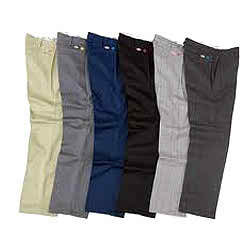 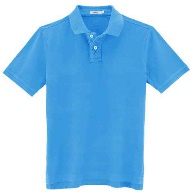 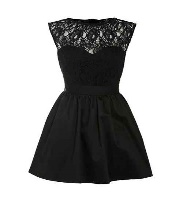 Home Work (Handwriting):Write a dialogue between a buyer & a seller on buying a Panjabi.
Good Bye